ИНОВАЦИОННЫЙ ПОДХОД к использованиютехнических средств обученияв образовательном процессе
1
КонцевойМихаил Петровичkmp@brsu.by
2
Disclaimer
Всё сказанное и показанноеявляется исключительно плодом Вашего собственного воображения
3
Наш опрос )
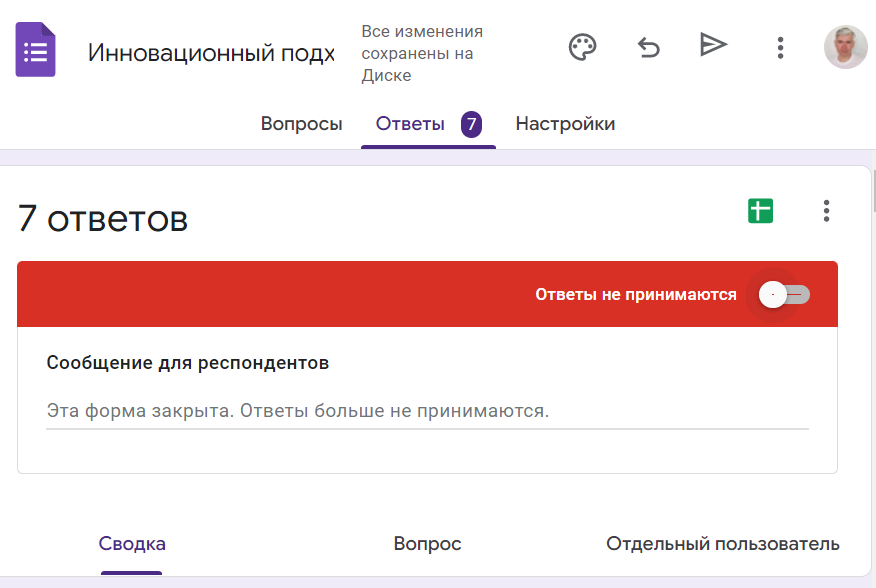 4
Наш опрос )
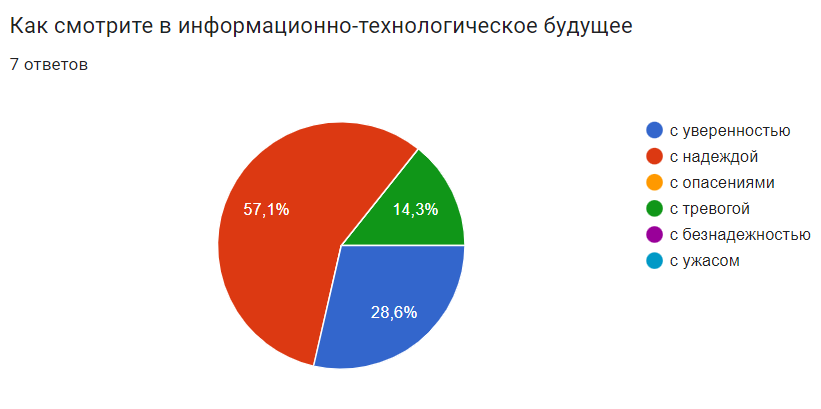 5
Наш опрос )
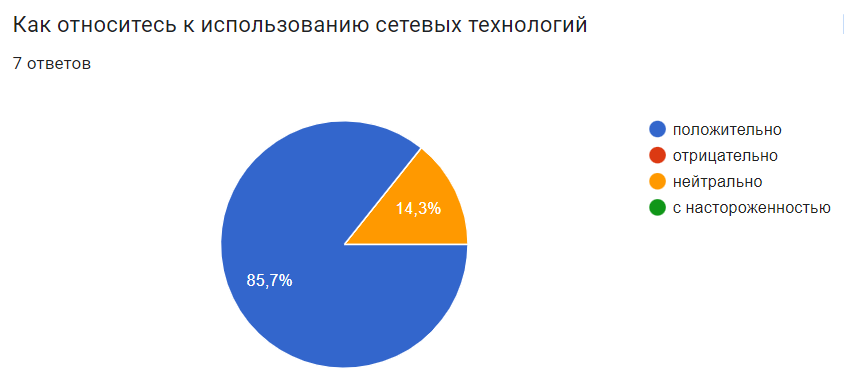 6
Наш опрос )
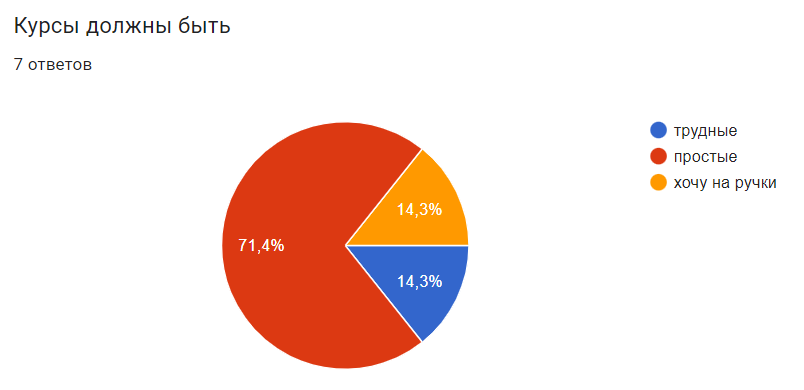 7
Наш опрос )
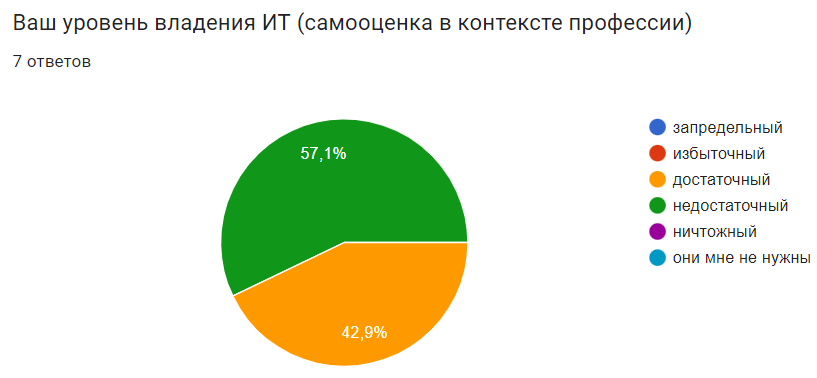 8
Предложение )
Разрыв между желаемым и действительным настолько огромен, что может быть научимся чему-нибудь малому, но конкретному? Или хотя бы поищем смысл и вектор?
9
Про разрыв
Все действительное -разумно, все разумное - действительноГ.В.Ф. ГегельОсновы философии права. Берлин, 1821
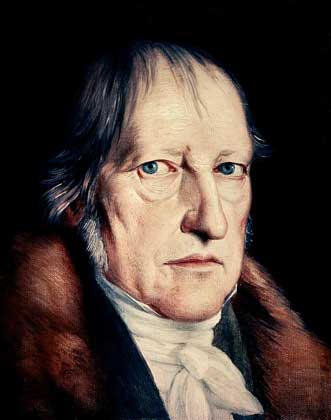 10
Машины желания
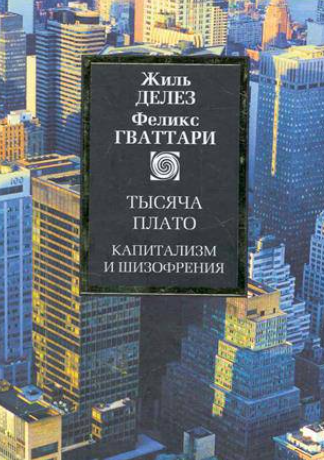 механизмы производительного характера желаний для единицы (актора) массового общества
11
К вопросу о реальности
Две парадигмы образования:
Освоение статической реальности
Конструирование динамической реальности:
eXtended Reality (XR)
Virtual Reality (VR)
Augmented Reality  (AR)
Augmented Virtuality (AV)
Hybrid Reality (HR). 
Mixed Reality (MR)
Immersive reality (IR)
12
Disclaimer
Всё сказанное и показанноеявляется исключительно плодом Вашего собственного воображения
13
Только вообразите себе!
Малое, но конкретное? 
Гугл Формы (Яндекс Формы)
Цифровой сторителлинг (от которого все пищат в Калифорнии))
+ «Анекдоты» об эфективном применениии инновационных образовательных технологий
14
Только вообразите себе!
Или хотя бы поищем смысл и вектор?
Этим и занимаемся на малом и конкретном
Смысл – выживание человека в постчеловеческом социуме ! 
Вектор – Зима (пост- и мета-…)!
15
Малое и конкретное )
Вопрос (что должен был спросить у Вас kmp, но не догадался это сделать) и Ваш ответ на него
Какие технологии вы используете? И используете ли вообще? Почему? 

Спрашивал, просил ответить в ST
16
Умные вопросы и ответы
Как подготовиться к «зиме»?

Ответ в «вопросе»:
Своевременное получение Колледжем  лицензий по преподаваемым дисциплинам
17
Умные вопросы и ответы
Что делать?

Ответ в «пожелании»:
"Делай, что должен..."
18
kmp-отсебятина
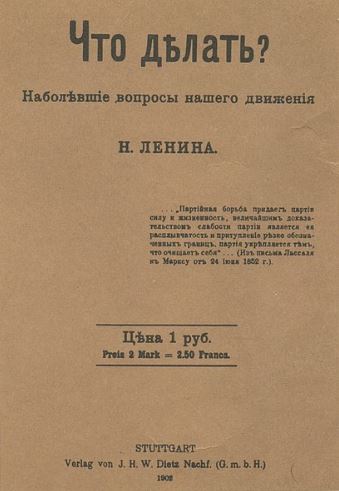 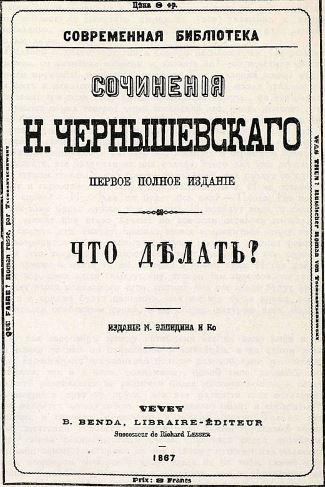 19
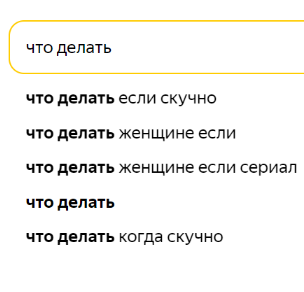 20
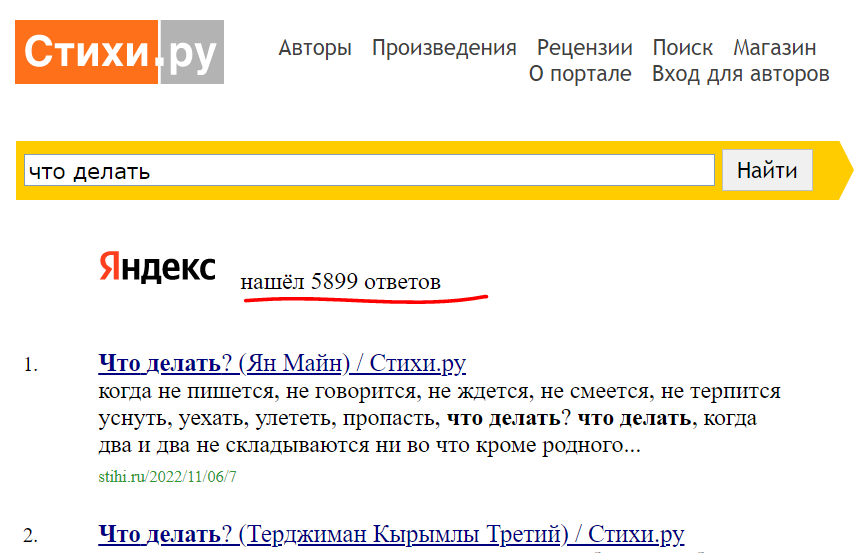 57 149 077 стихов от 891 532 авторов
21
Кто виноват? Что делать? С чего начать?
Вера Солодова
……………………..

...Если сам себя ругаешь -
Можешь многое исправить!
Коль виновны все другие -
Не исправишься вовек!
22
Умный вопрос
В чём отличие постинформационного обществаот информационного
23
Информация?
Информация - наиболее общая философская категория (наряду с материей, пространством, временем, энергией).
Информационную составляющую имеют все объекты и процессы.
Сама информация определяется различно (более 200 определений), в зависимости от способа и предмета изучения.
24
Данные
представление информации в формализованном виде, пригодном для передачи и обработки в некотором информационном процессе.
могут подвергаться обработке, и результаты обработки фиксируются в виде новых данных.
25
Информация (другая)
результат преобразования и анализа данных (сведений, которые хранятся на определенных носителях)
Информация появляется в результате обработки данных при решении конкретных задач.
26
Информация и данные
Информация I

                          Данные

                                                 Информация II
27
Информация: два значения
Онтологическое (атрибут любого бытия, который может быть формализован в данных)
Эпистемологическое (семантическое наполнение формализованных данных в процессе познания)
28
Данные
Формализованная (и, обычно, закодированная) информация
Постинформационные сообщества … сообщества основанные на данных
29
С чего начать
В век нетепла и непонимания
Найдите минуточку для обнимания!
Женщине просто необходимо
Взять себя в руки того, кем любима,
Тогда вы крылаты и невесомы,
И ладится все на работе и дома.
30
Счастья Вам!
31